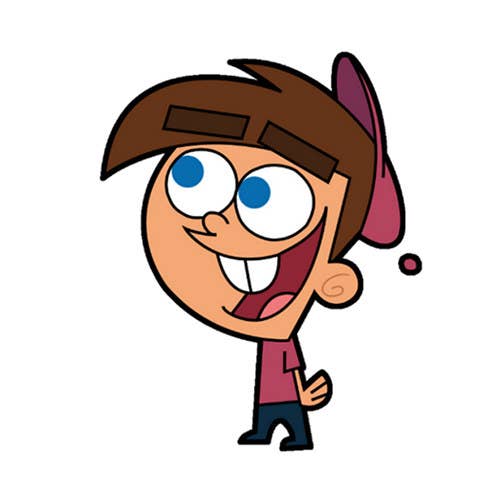 Welcometo class
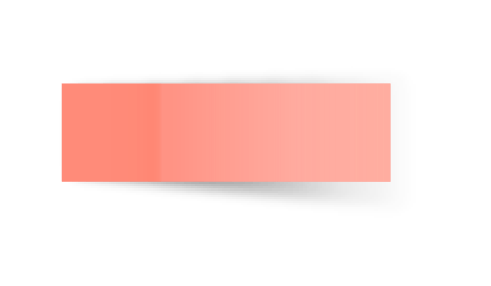 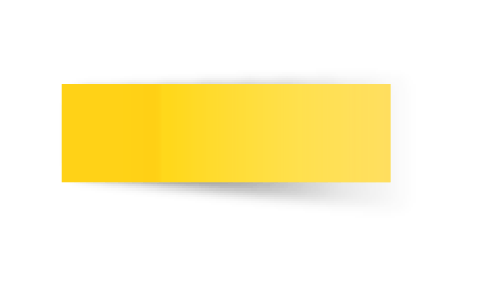 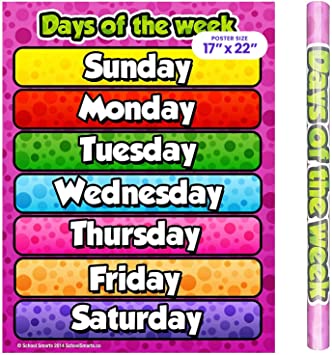 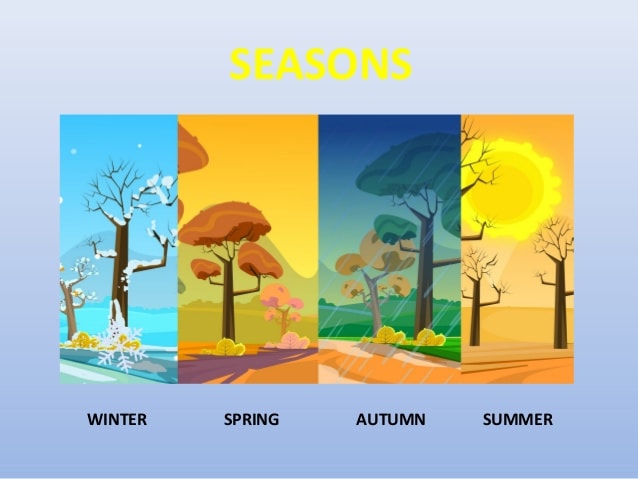 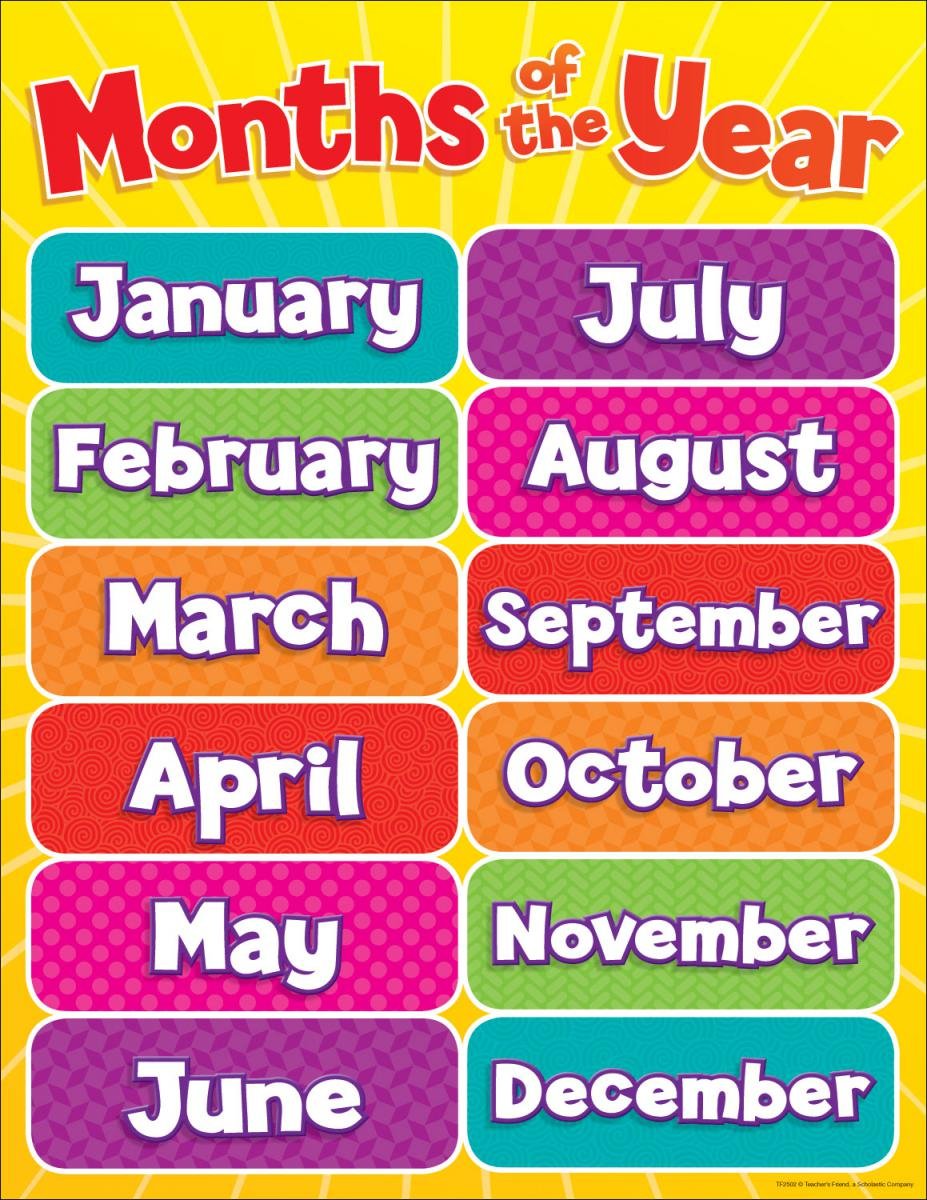 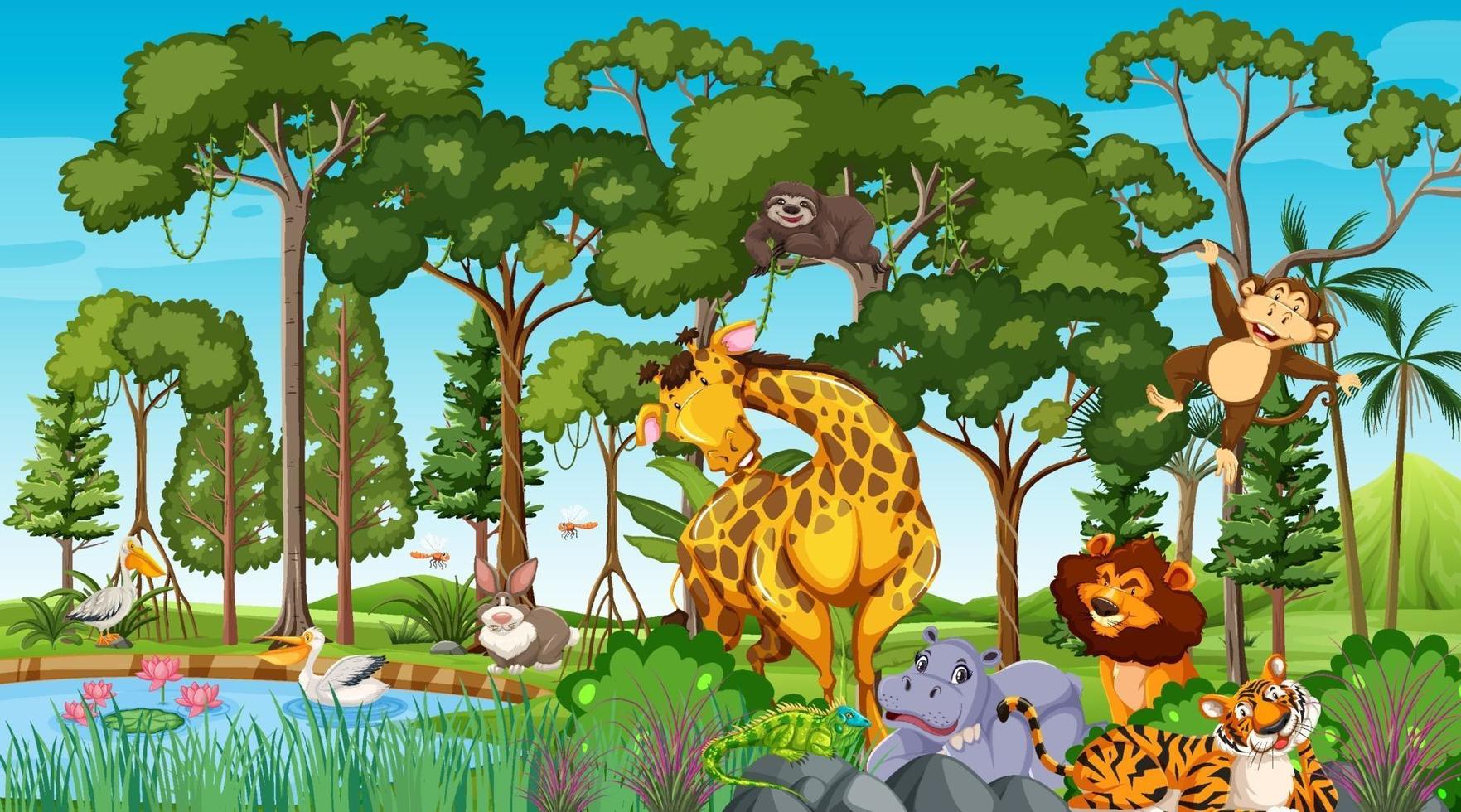 Wild animals
Lesson1
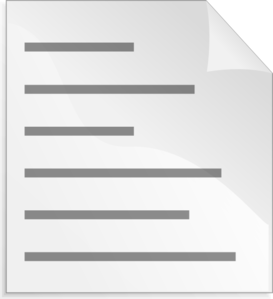 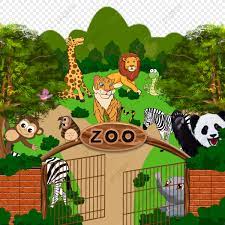 zoo
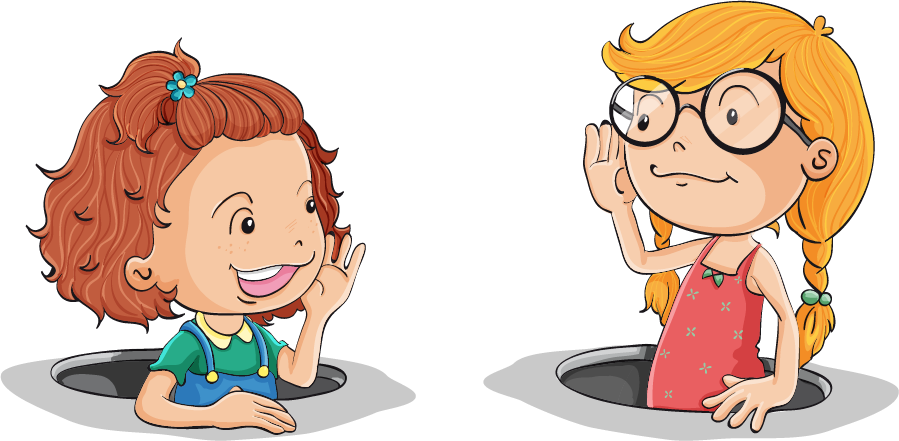 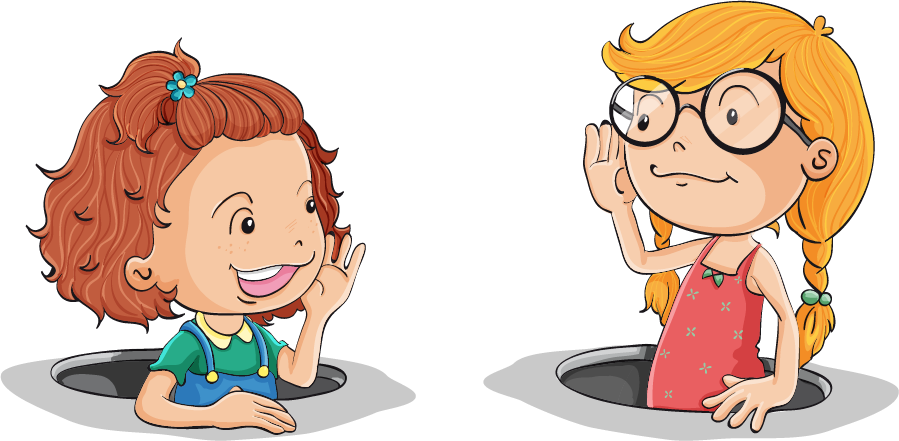 Listen and say
Listen and say
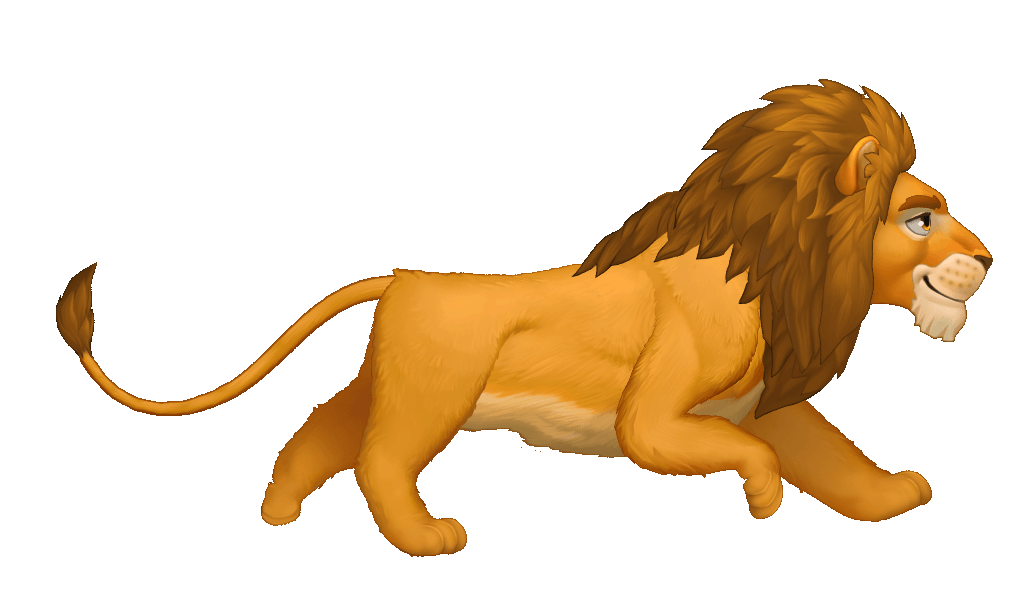 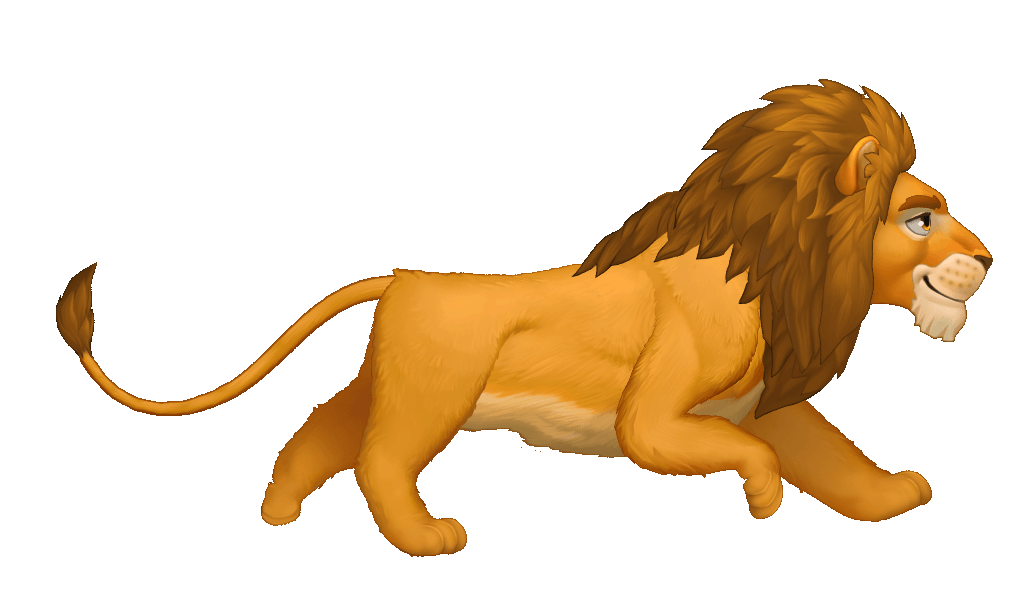 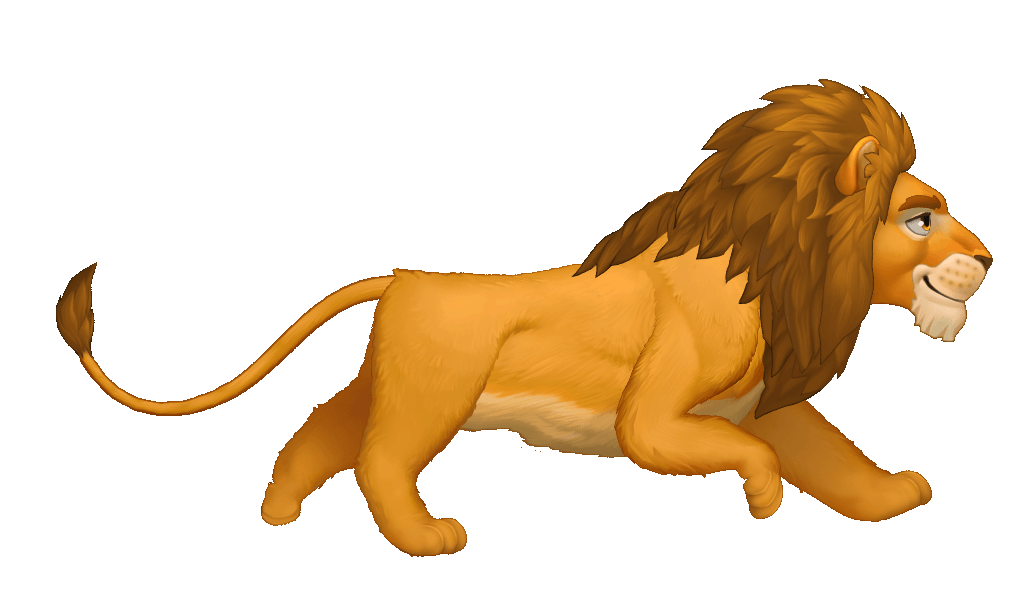 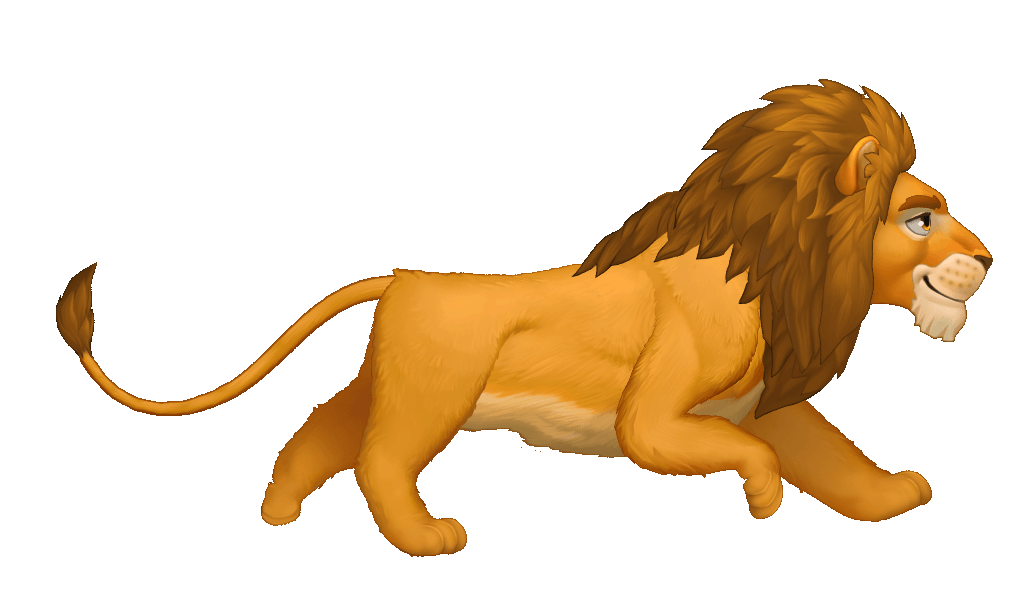 Lion
Lions
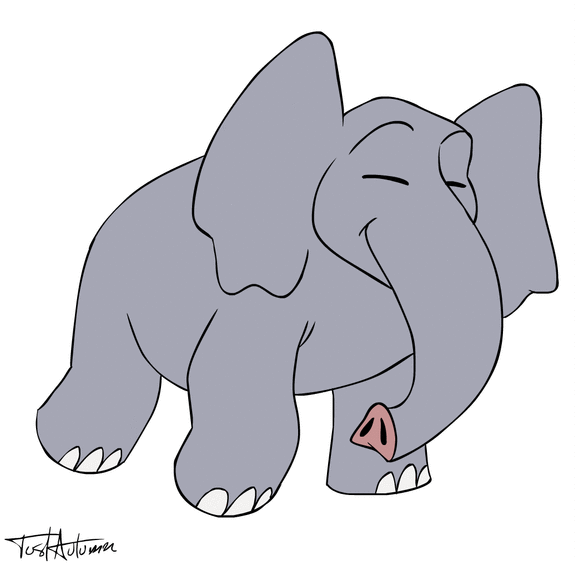 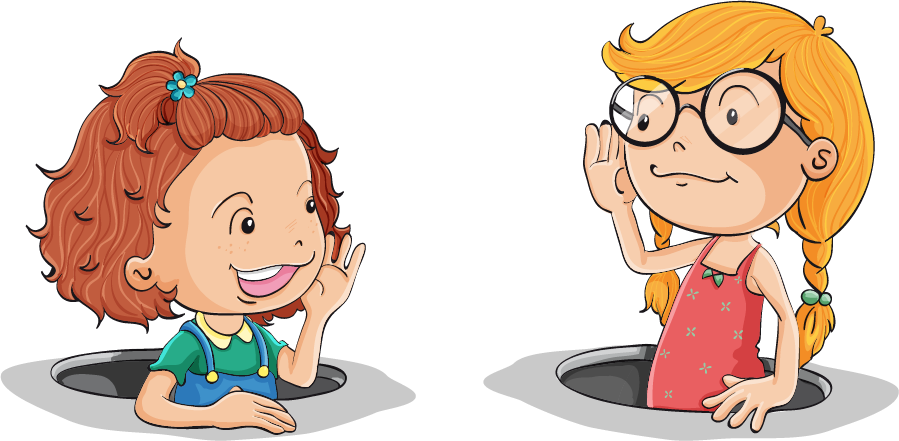 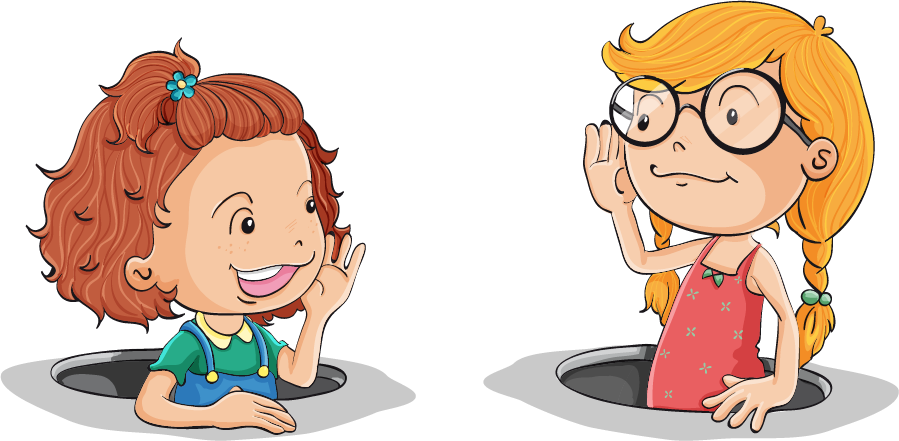 Listen and say
Listen and say
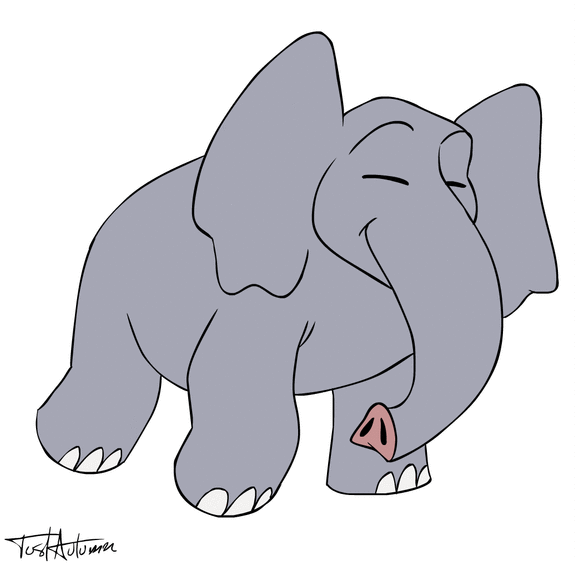 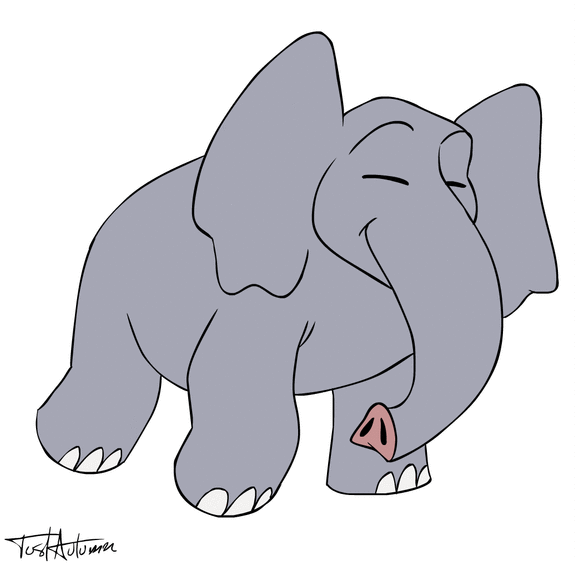 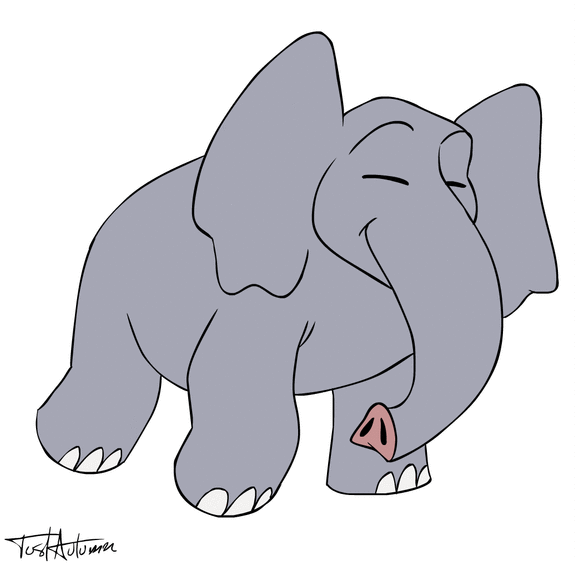 elephant
elephants
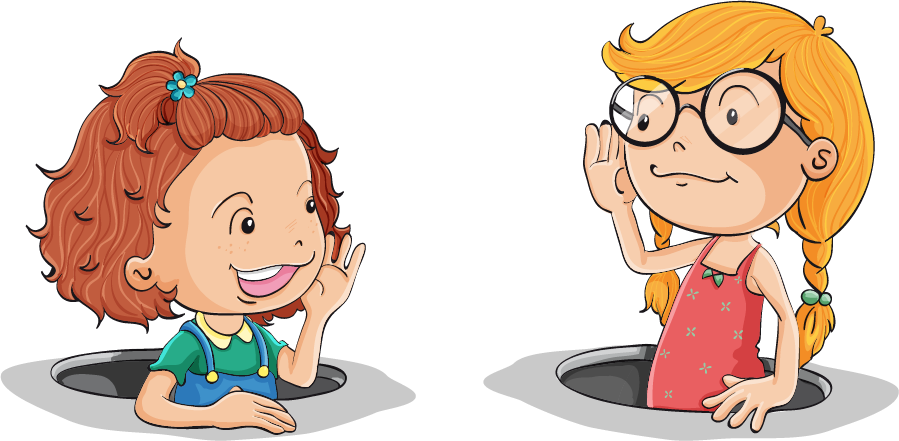 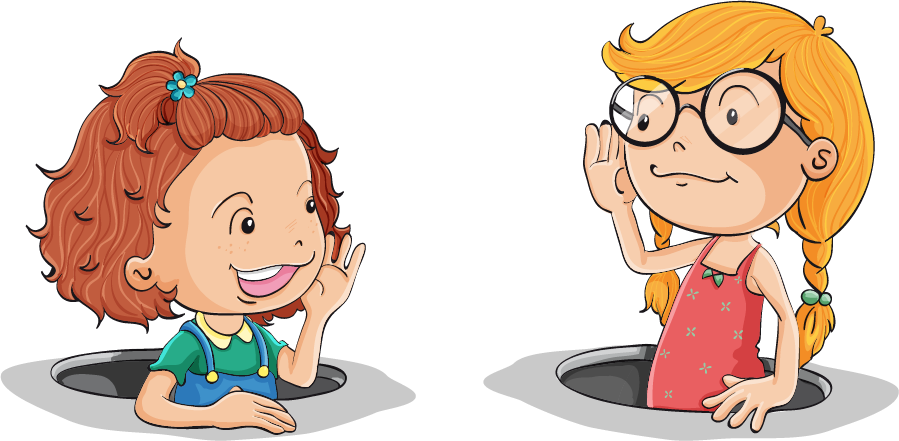 Listen and say
Listen and say
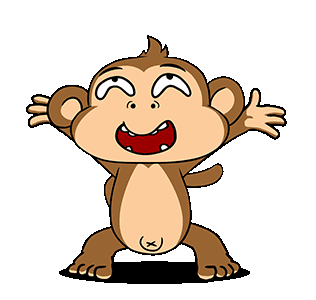 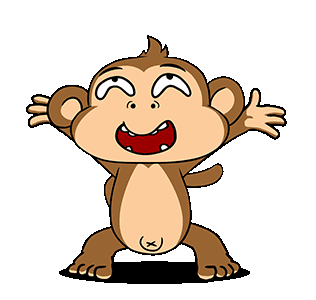 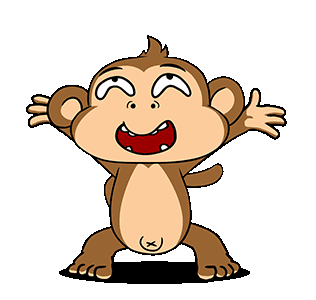 monkeys
monkey
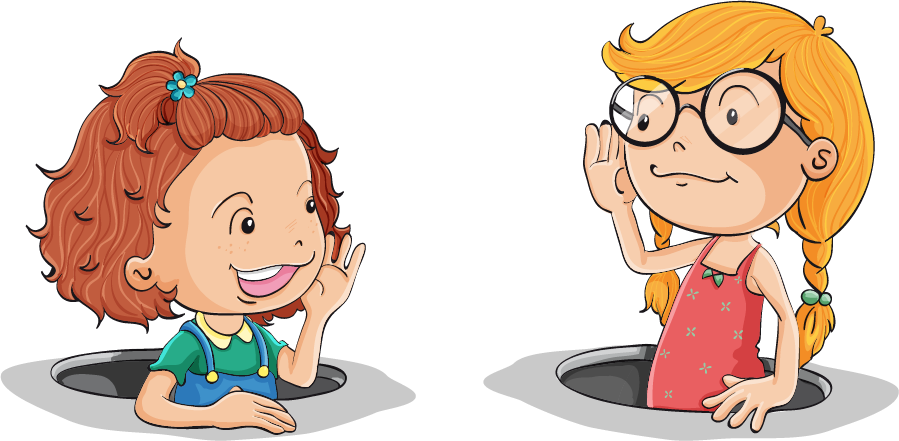 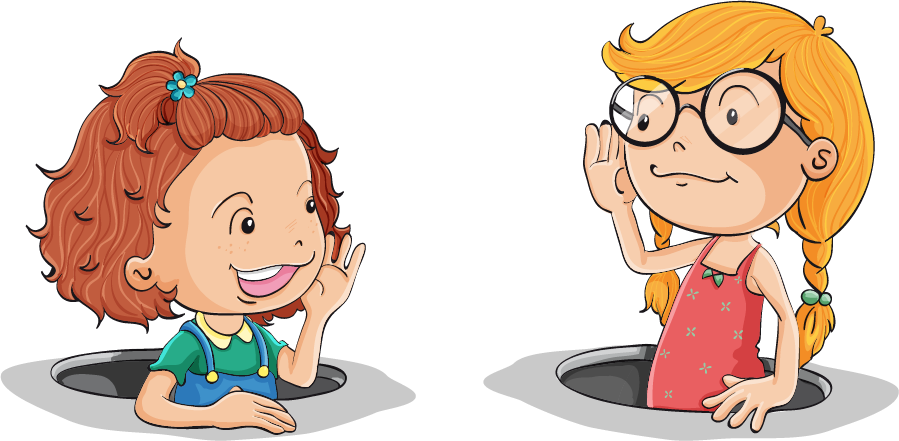 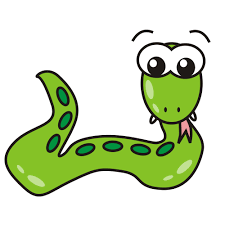 Listen and say
Listen and say
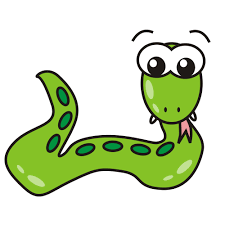 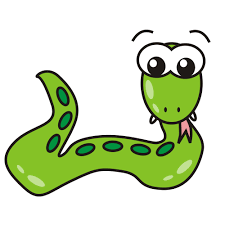 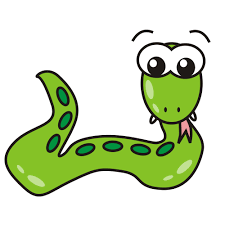 Snakes
Snake
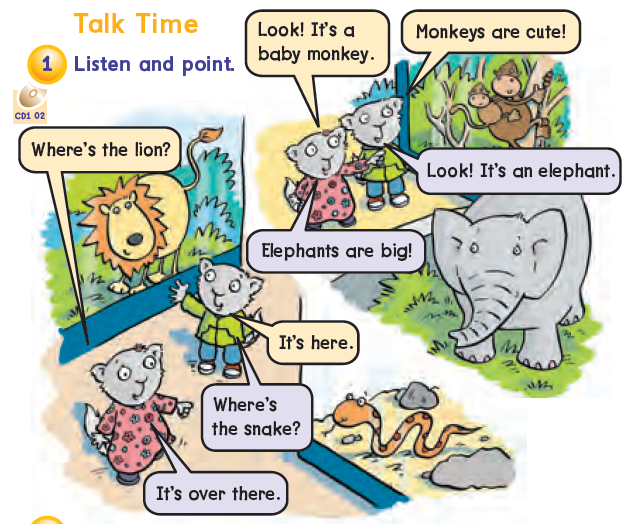 where are Safroota and Safroot?
They are at the zoo.
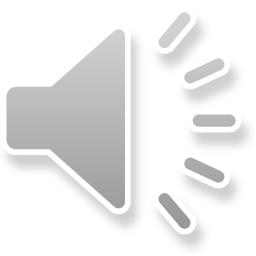 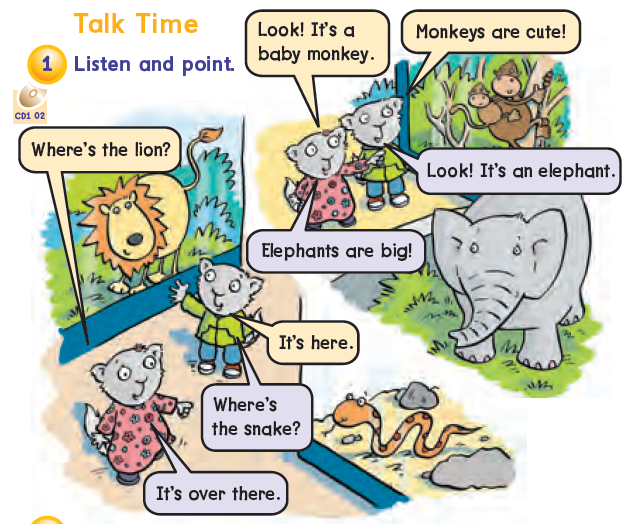 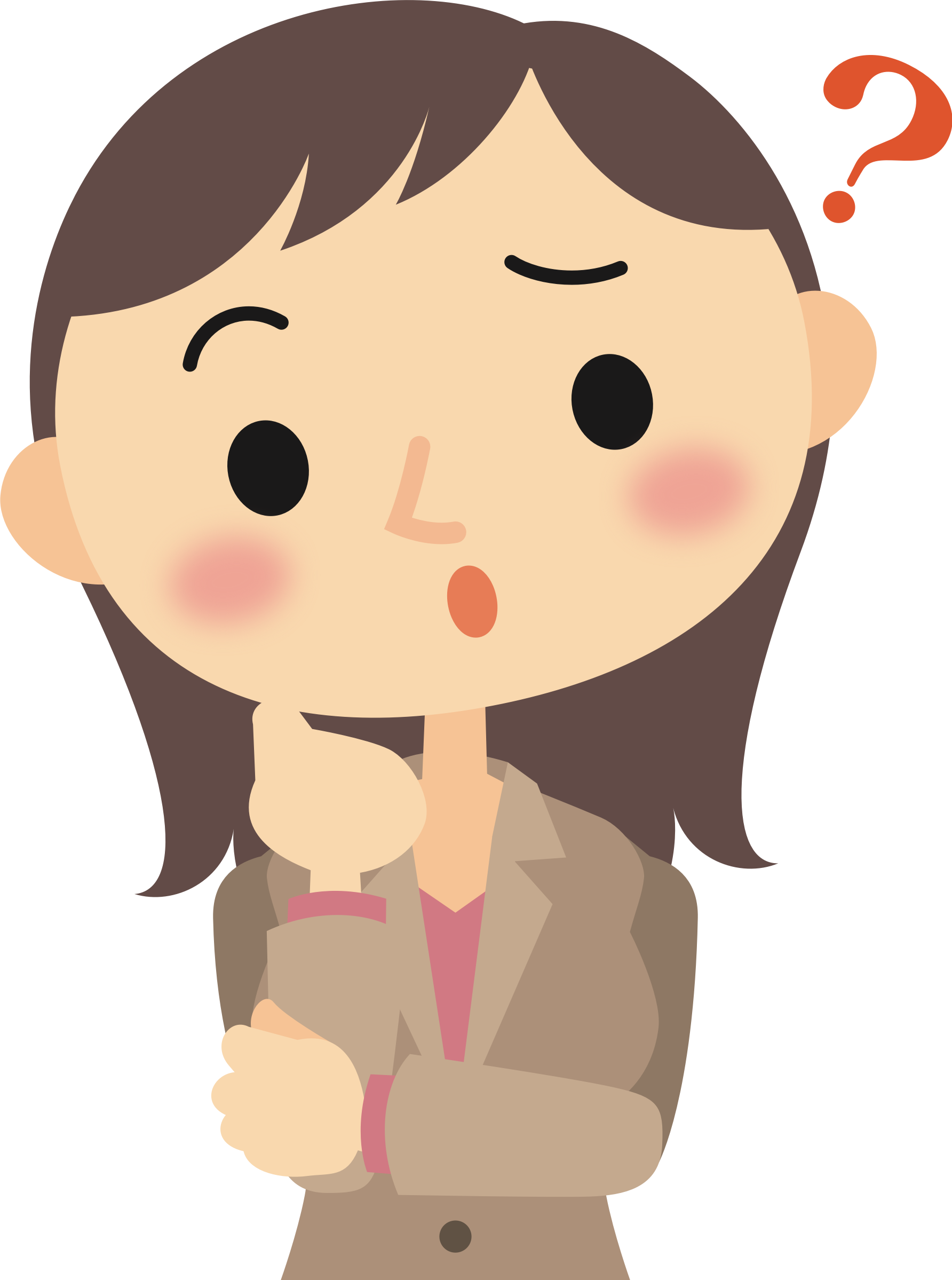 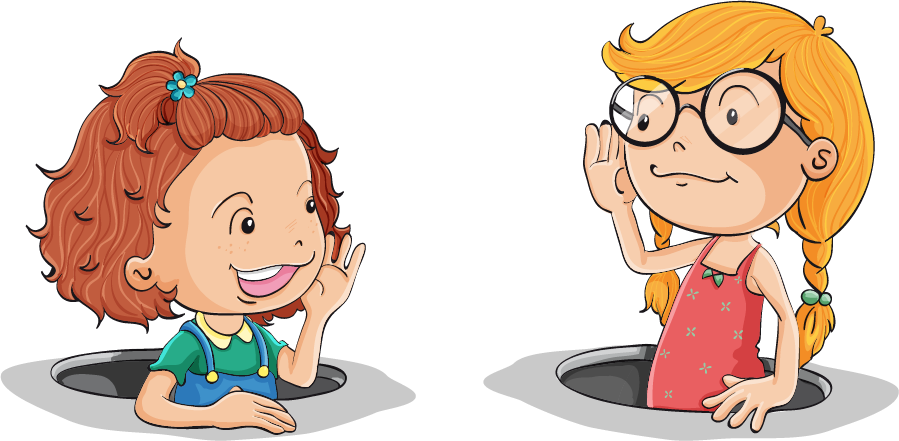 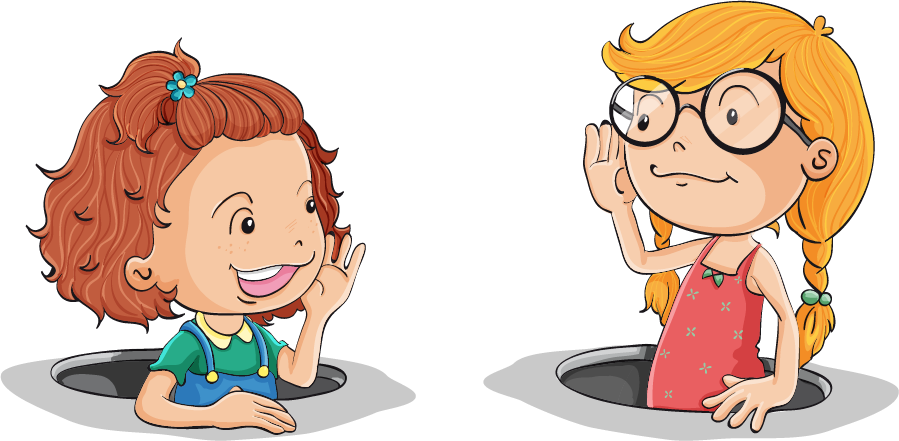 What animals are cute?
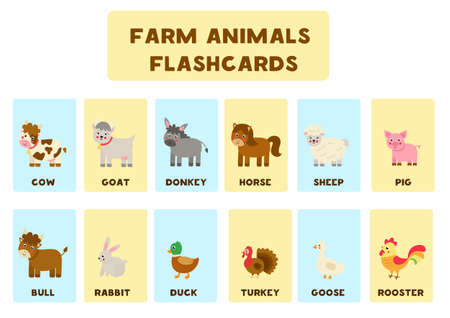 Monkeys are cute.
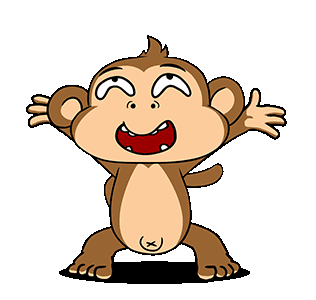 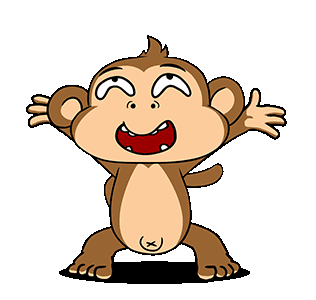 Ducks are cute.
Rabbits are cute.
Horses are cute.
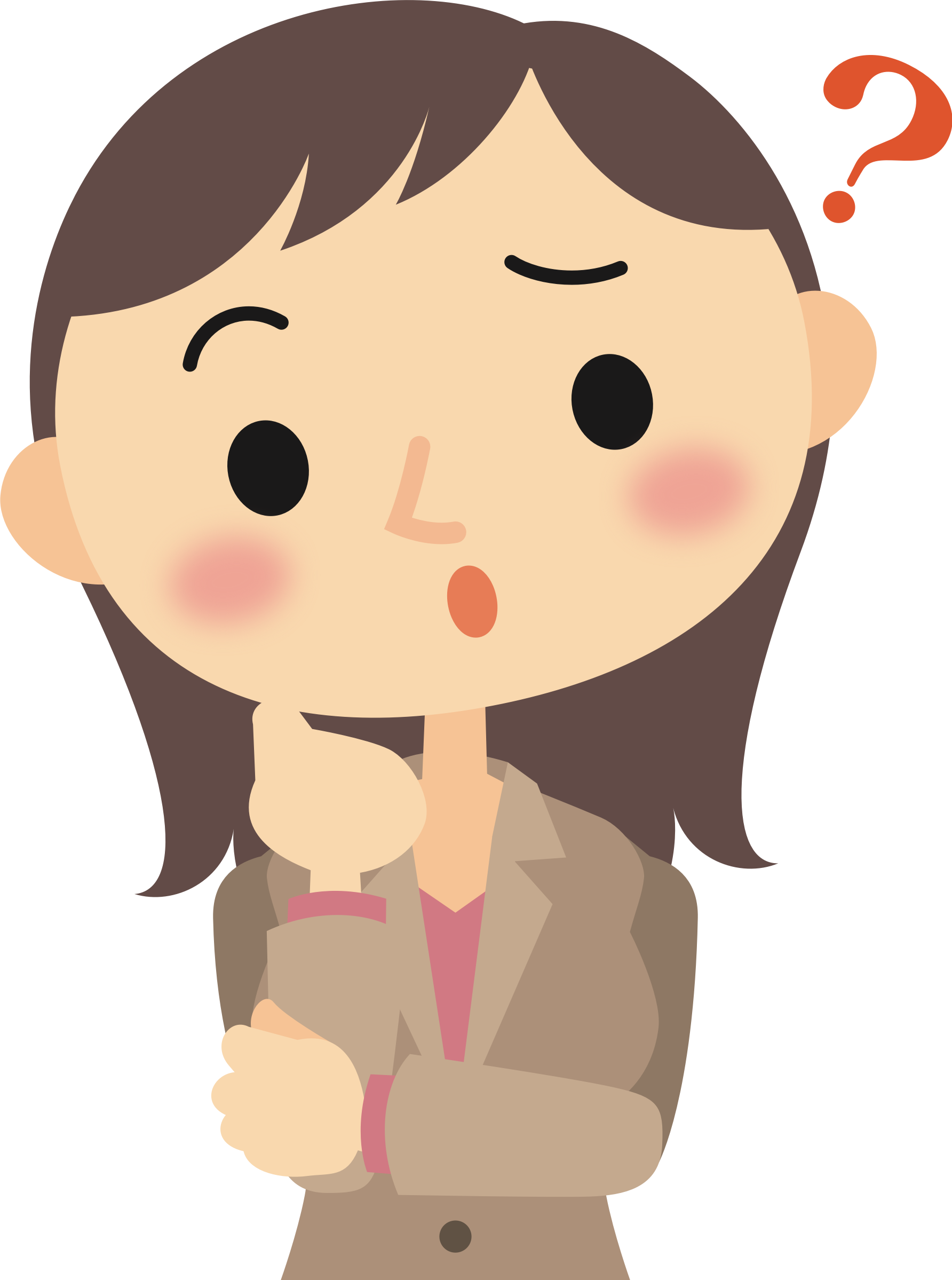 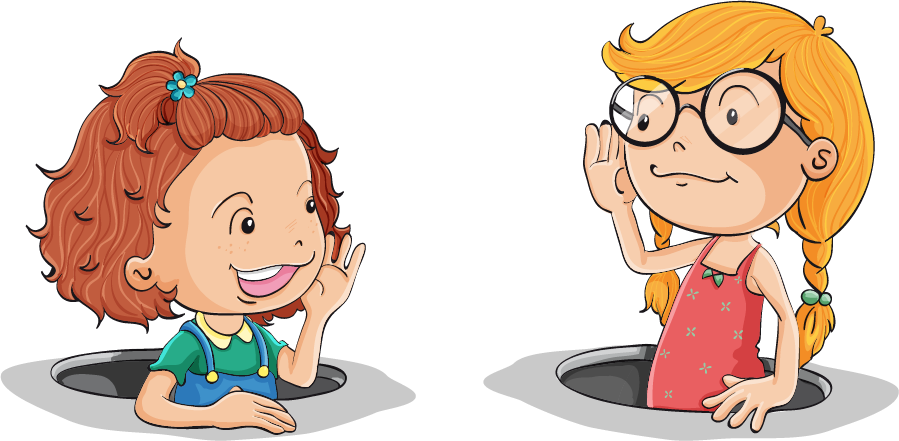 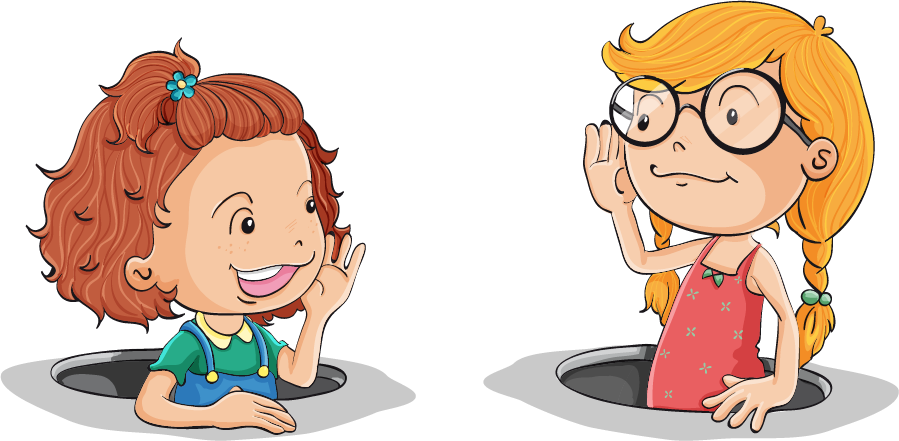 What animals are big?
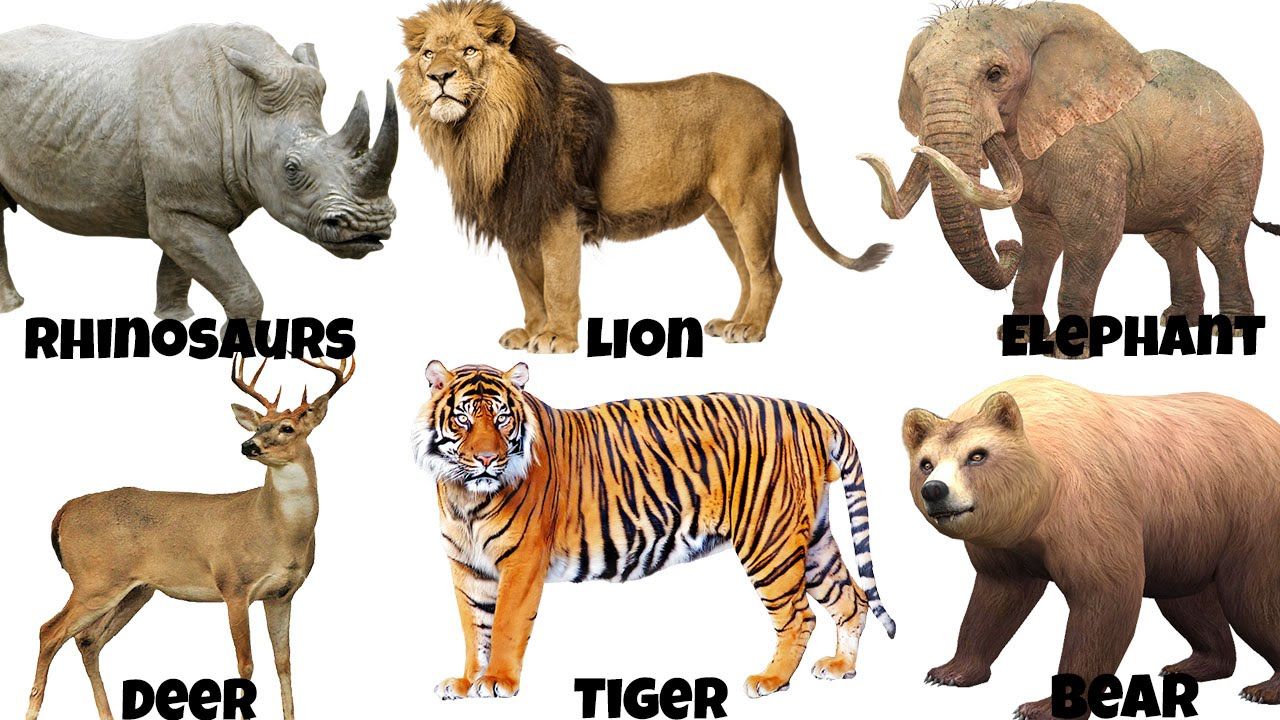 Elephants are big.
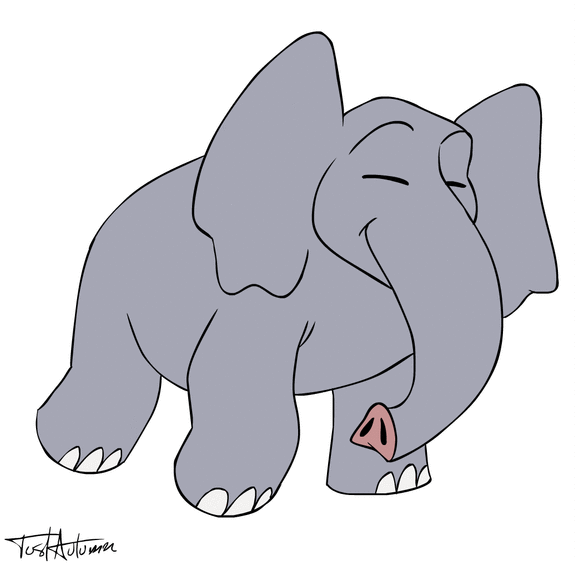 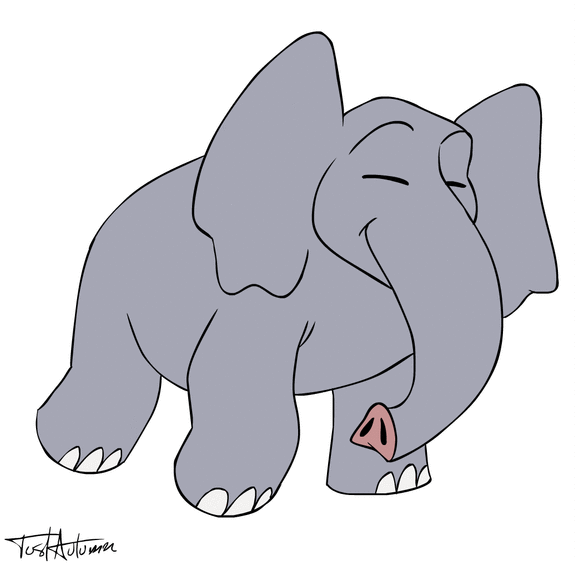 Tigers are big.
bears are cute.
Lions are cute.
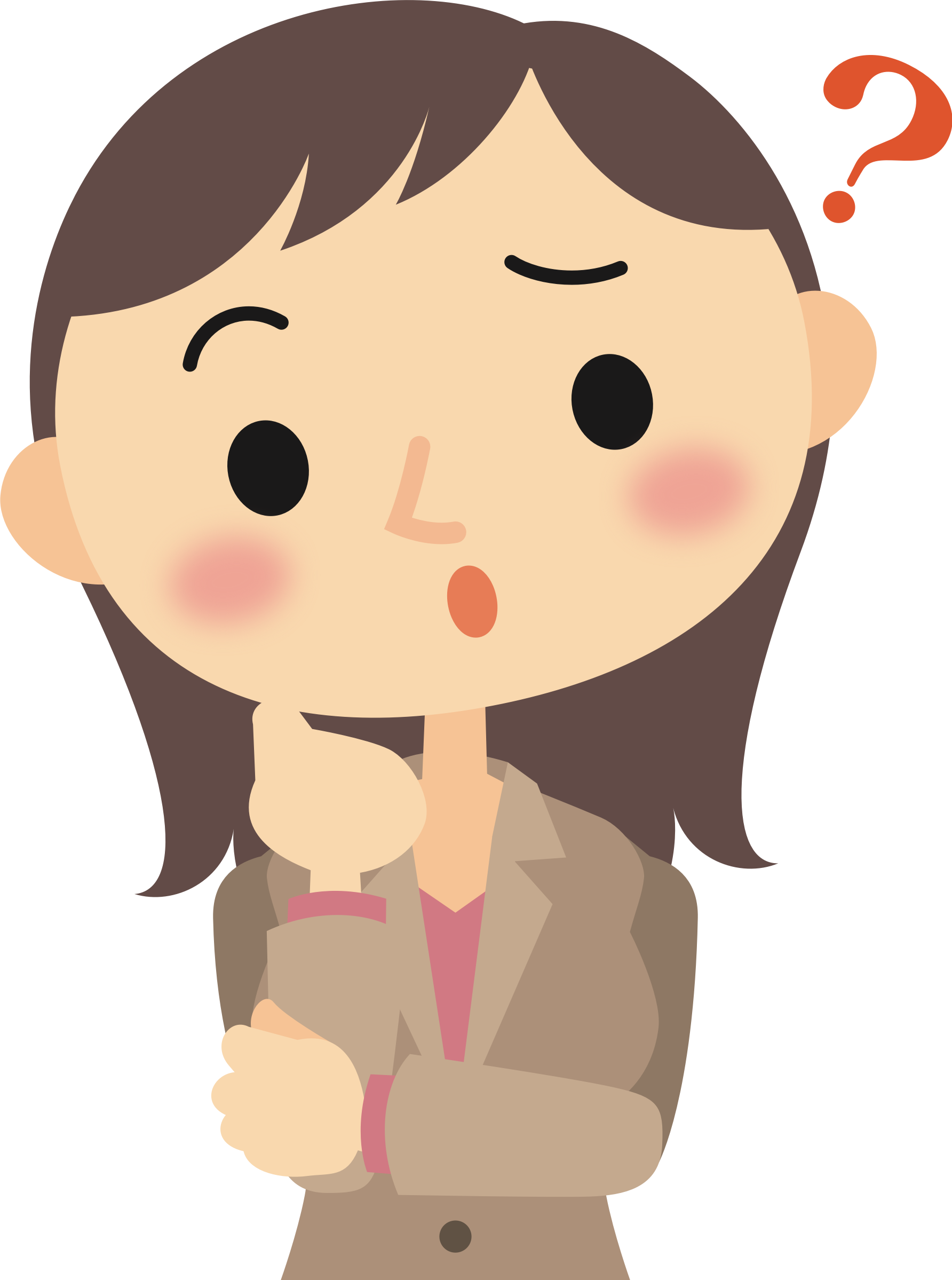 How about elephants?”
Are zebras big?
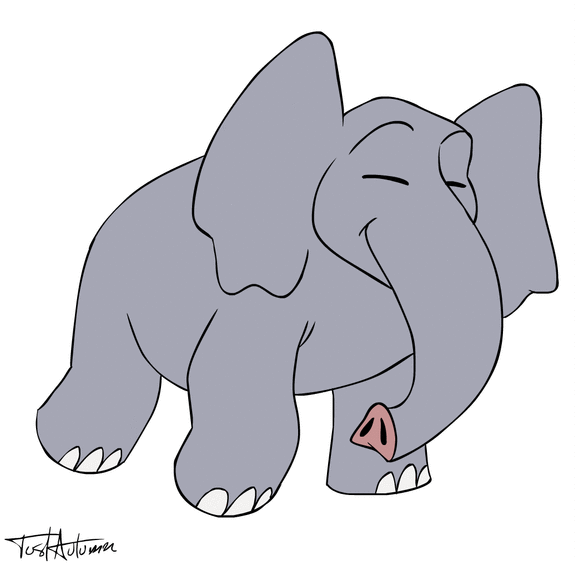 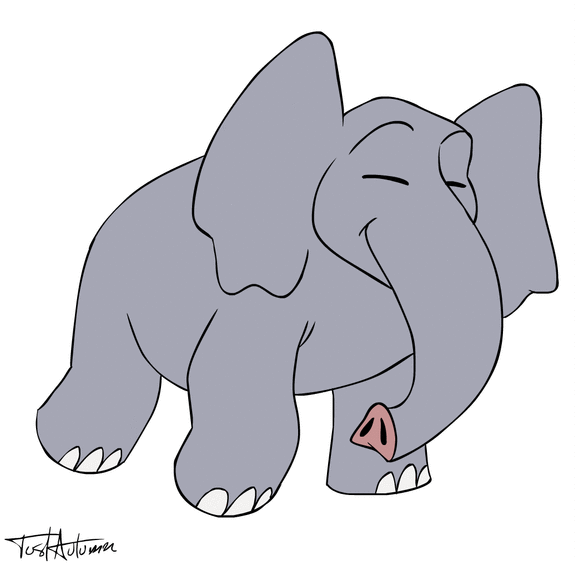 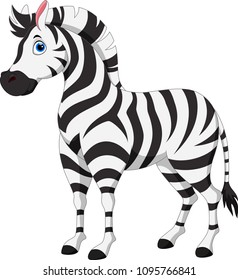 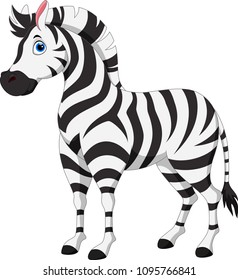 Yes, they are.
Elephants are very big.
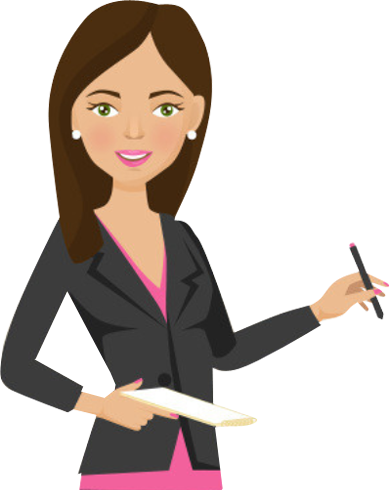 Use   ‘very”
Giraffes are very tall.
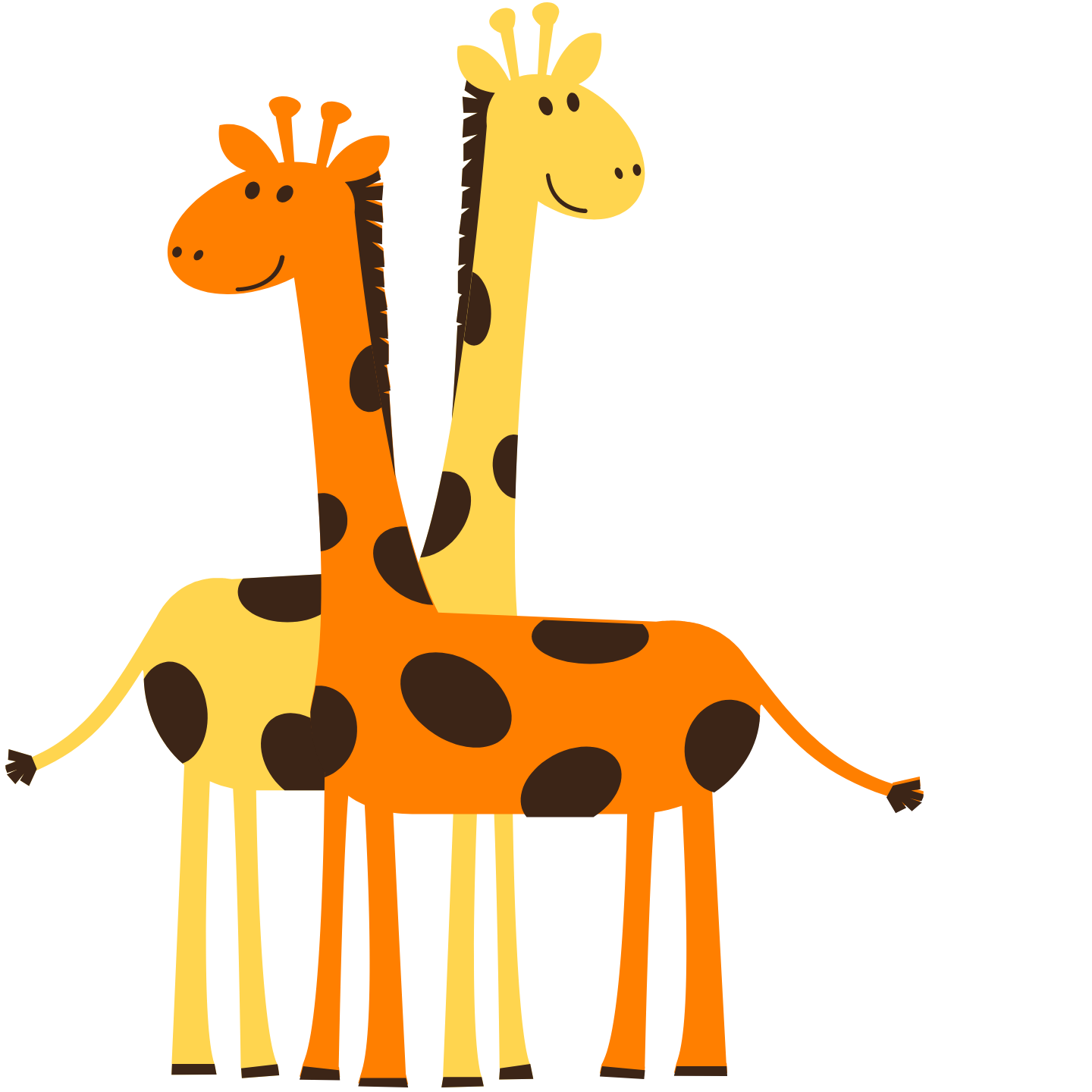 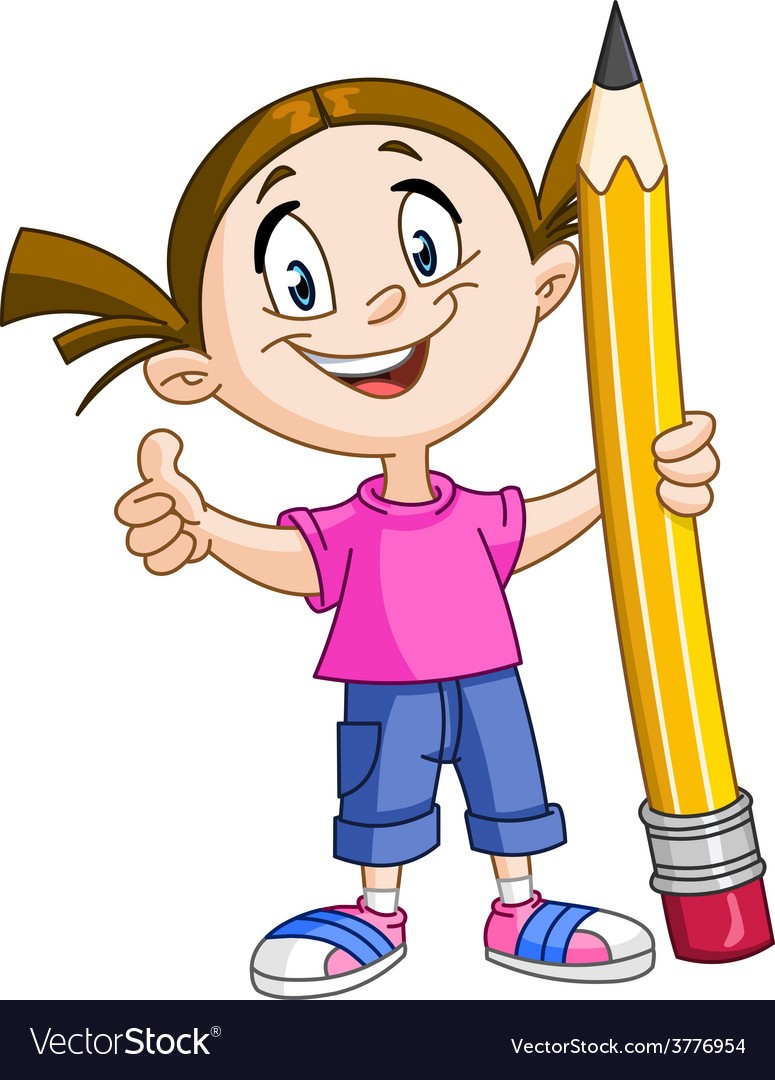 Giraffes     +     tall
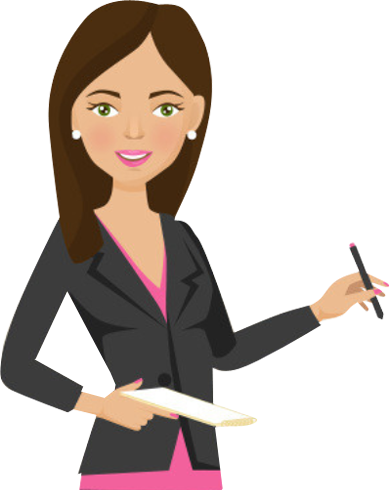 Use   ‘very”
snakes are very scary.
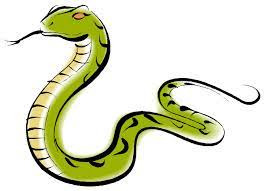 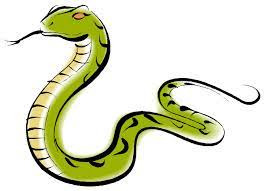 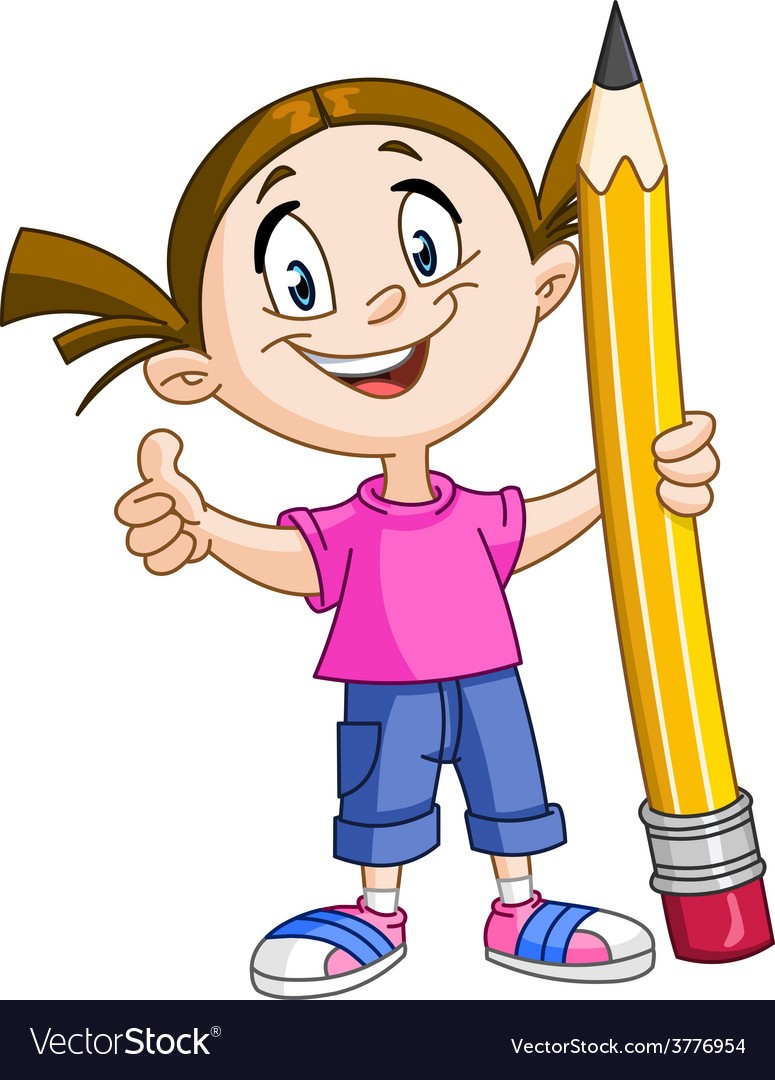 Snakes    +     scary
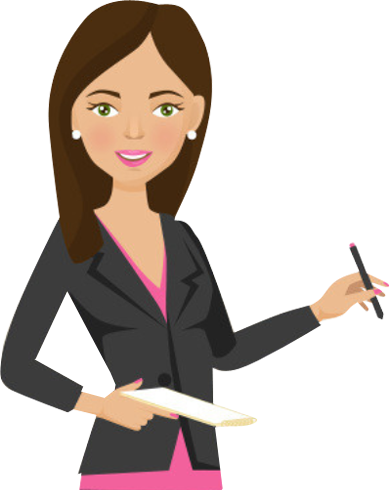 Use   ‘very”
Turtles are very slow.
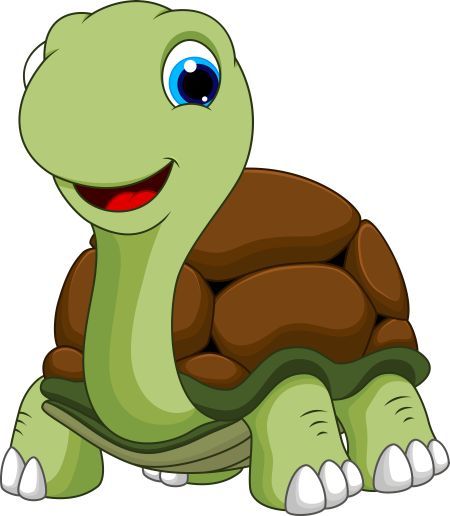 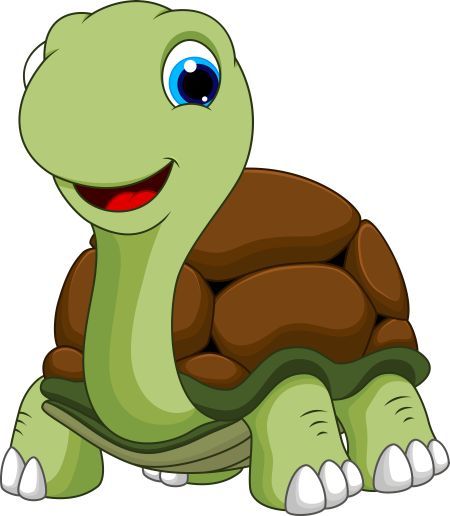 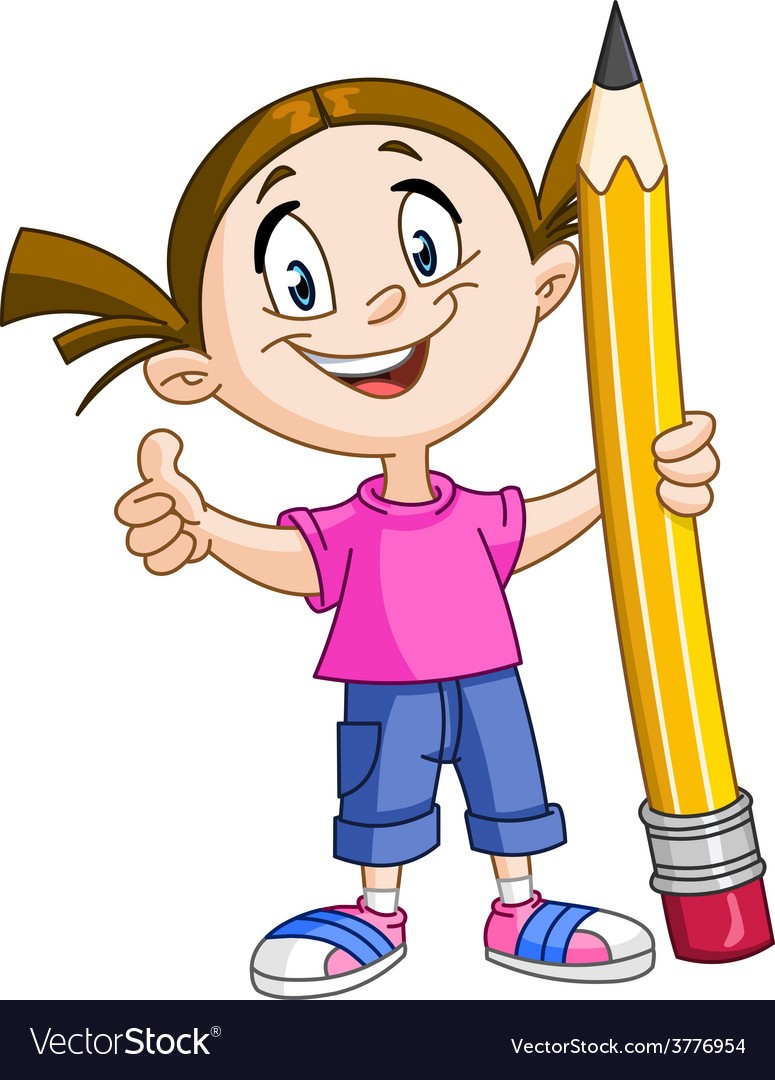 Turtles   +     slow
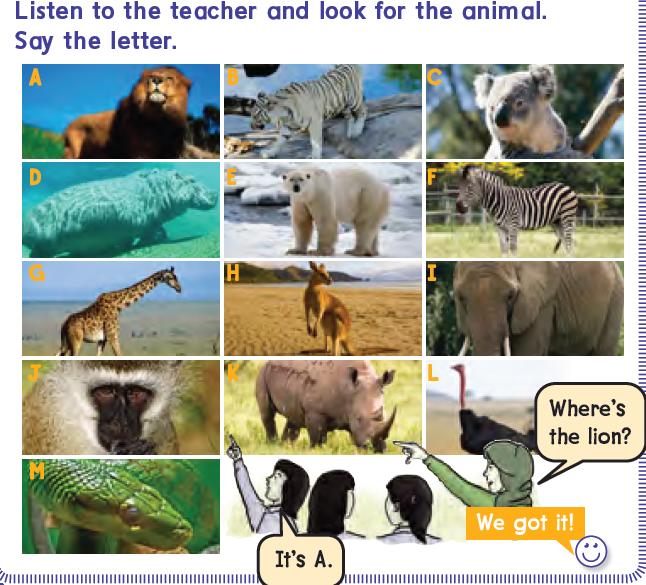 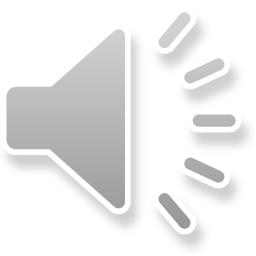 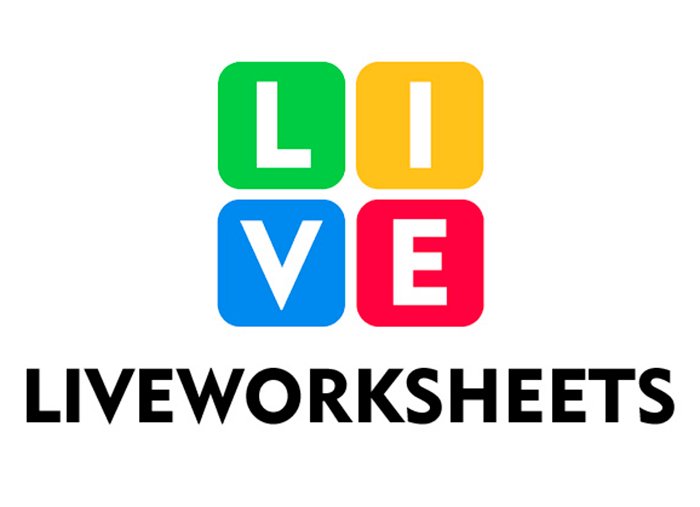